LOGO
Free PPT Templates
XXX Academy
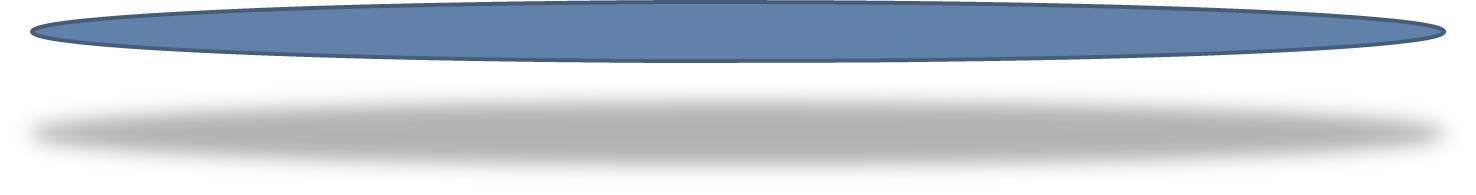 Respondent:
Insert the Subtitle of Your Presentation
https://www.freeppt7.com
Instructor:
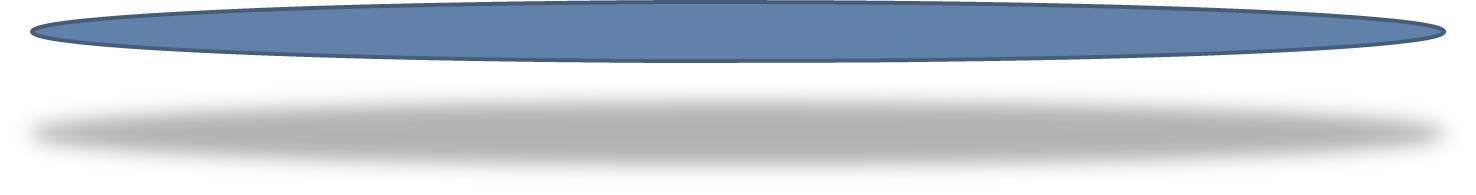 LOGO
CONTENT
Add title text
Add title text
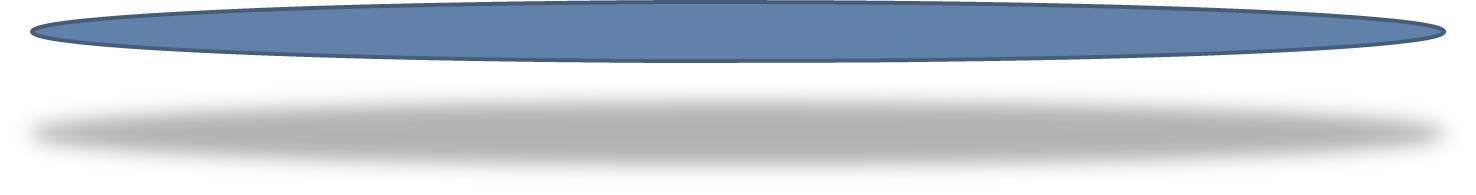 Add title text
Add title text
Add title text
Add title text
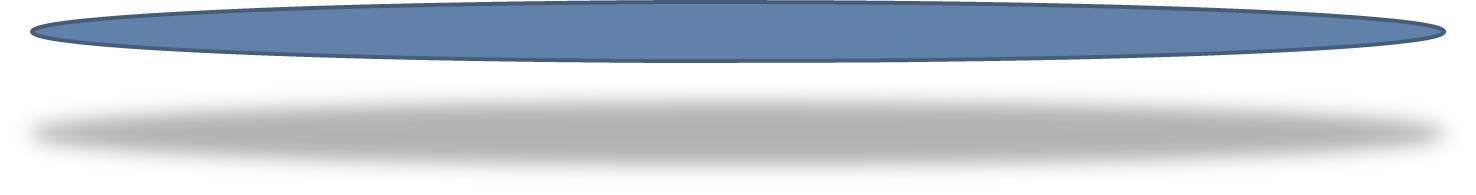 LOGO
01
The part one
Add title text
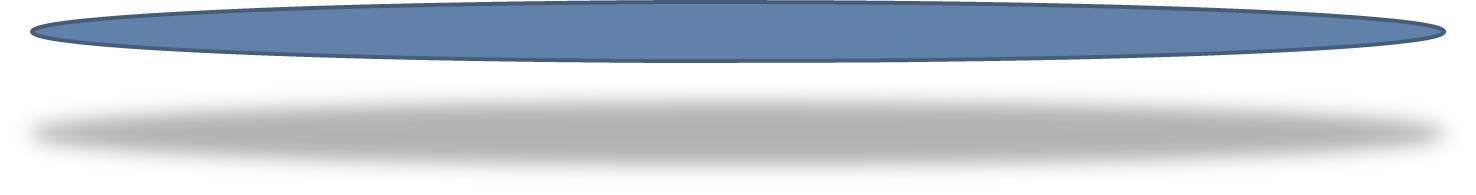 Click here to add content, content to match the title.
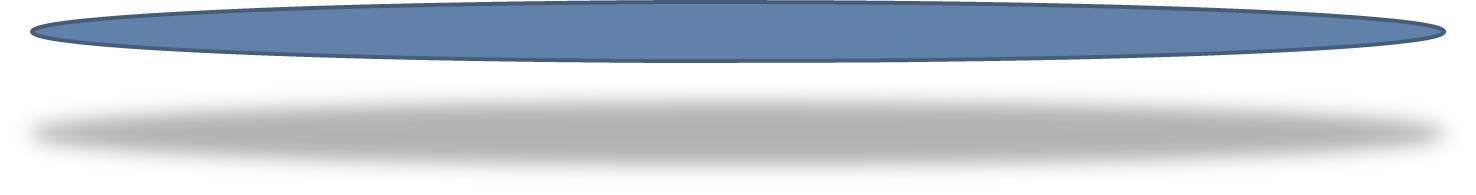 Add title text
Add title text
Add title text
Click here to add content, content to match the title.
Click here to add content, content to match the title.
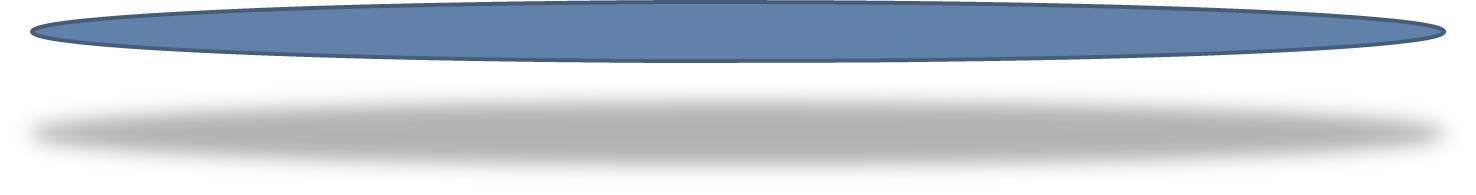 Add title text
Add title text
Click here to add content, content to match the title.
Click here to add content, content to match the title.
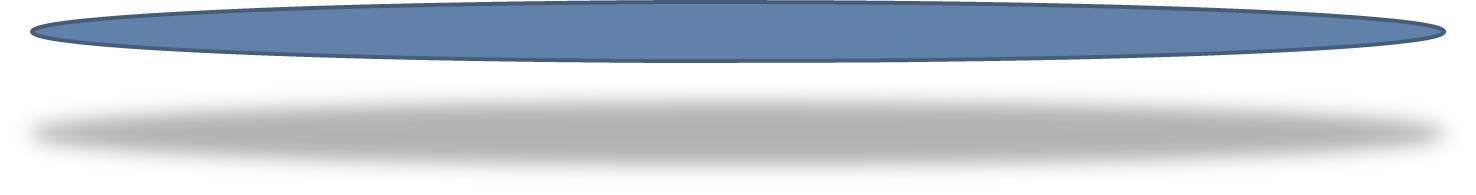 Click here to add text content, such as keywords, some brief introductions, etc.
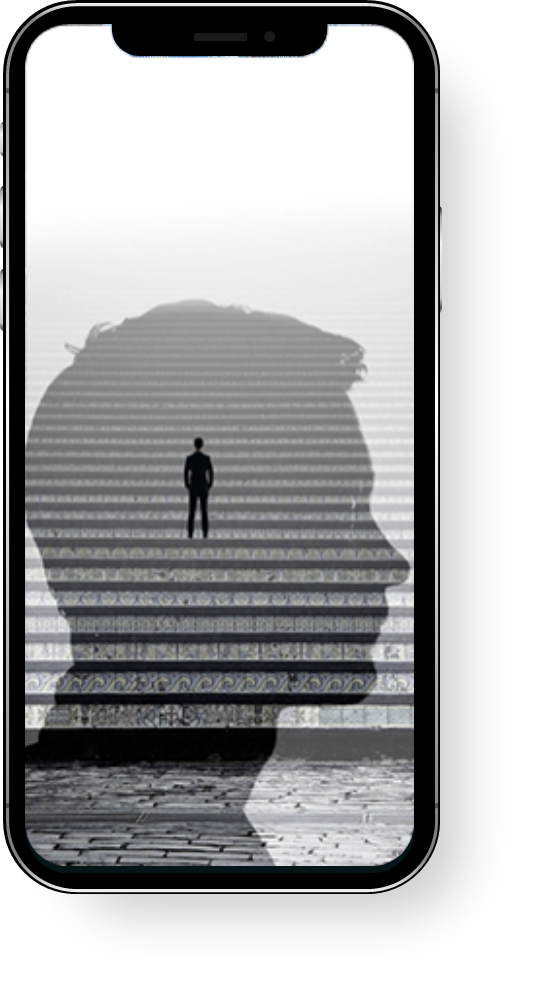 Add title text
Add title text
Add title text
+
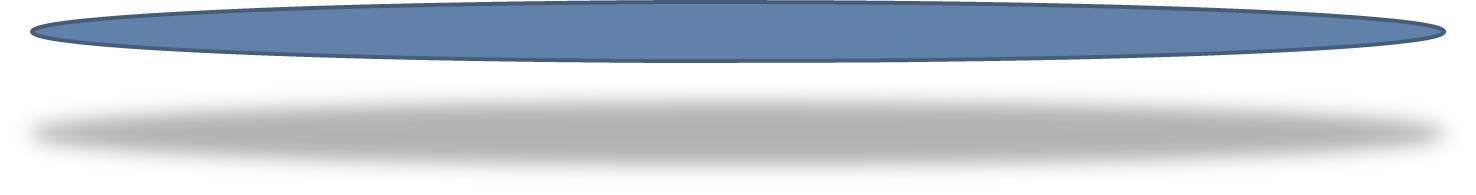 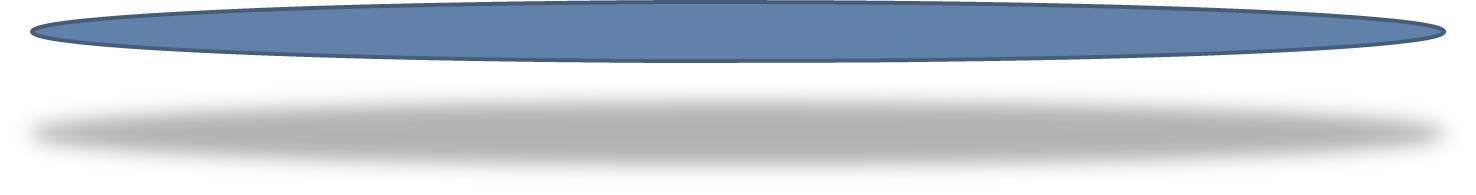 Add title text
Add title text
Click here to add text content, such as keywords, some brief introductions, etc.
Click here to add text content, such as keywords, some brief introductions, etc.
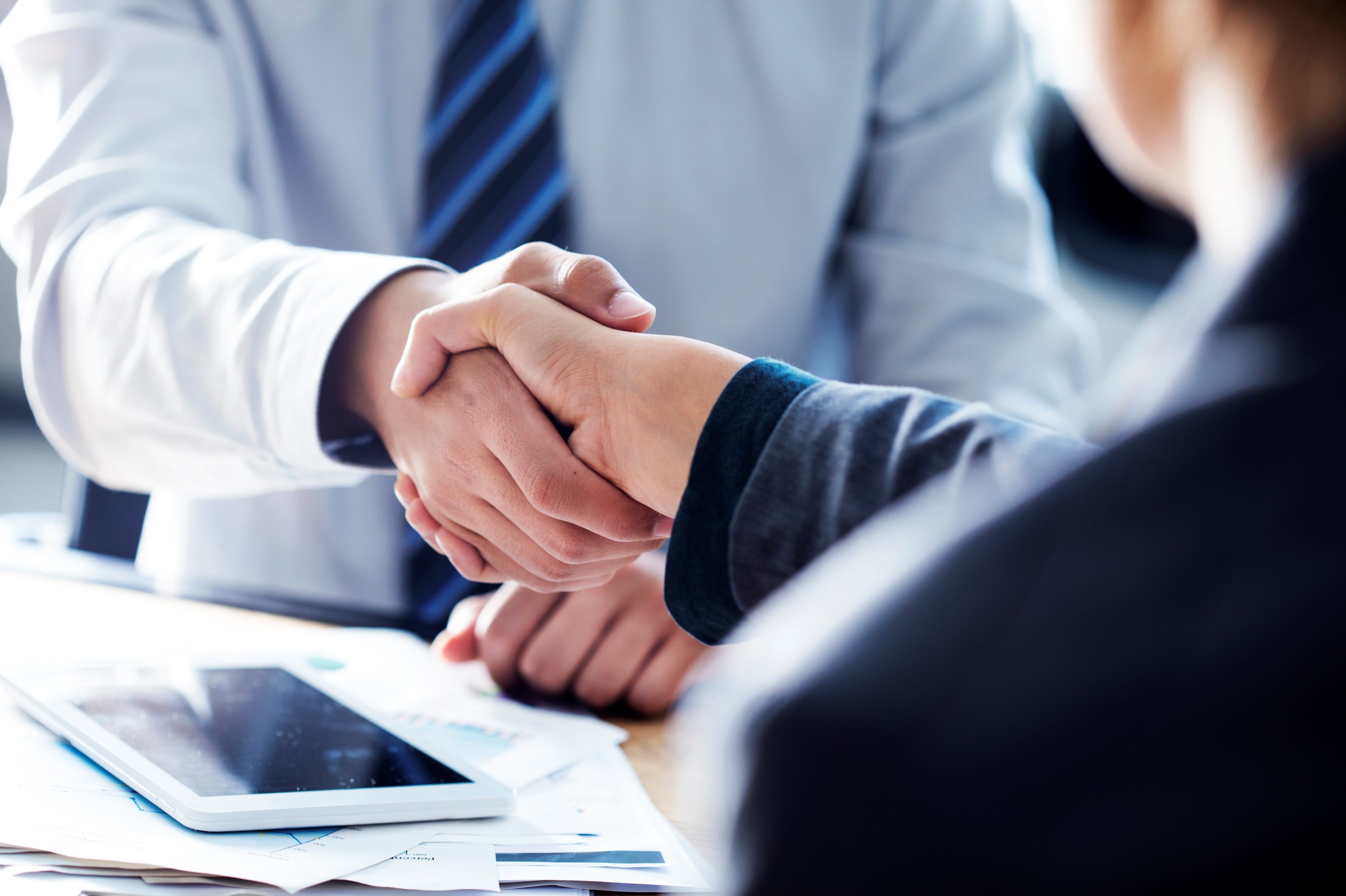 Add title text
Add title text
Click here to add content, content to match the title. Click here to add content, content to match the title.
Add title text
Add title text
Add title text
Click here to add content, content to match the title.
Click here to add content, content to match the title.
Click here to add content, content to match the title.
Add title text
01
02
03
04
Add title text
Add title text
Add title text
Add title text
Click here to add content, content to match the title.
Click here to add content, content to match the title.
Click here to add content, content to match the title.
Click here to add content, content to match the title.
PPT下载 http://www.1ppt.com/xiazai/
LOGO
02
Add title text
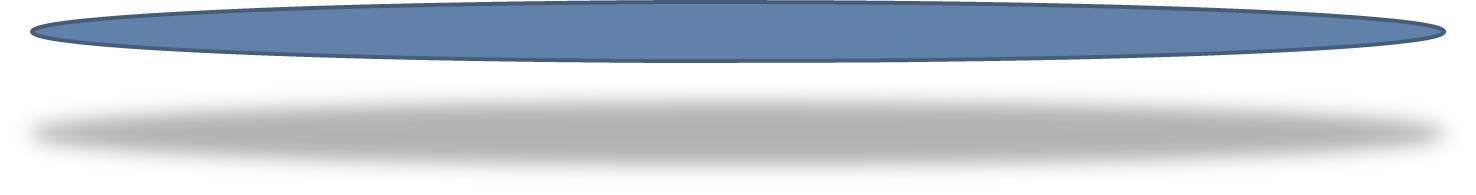 The part two
Click here to add content, content to match the title.
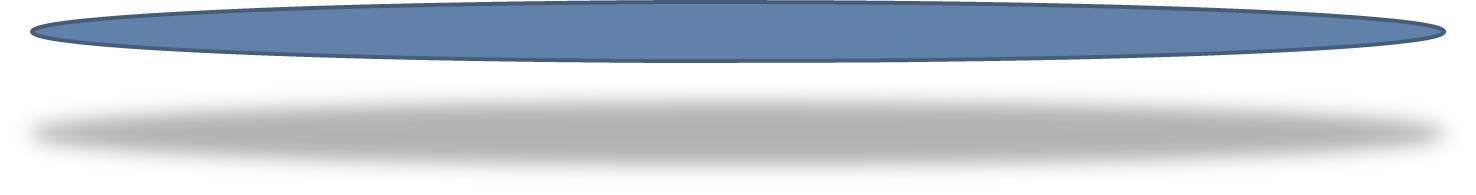 Add title text
Add title text
Click here to add content, content to match the title. Click here to add content, content to match the title. Click here to add content, content to match the title. Click here to add content, content to match the title.
Add title text
Add title text
65%
Add title text
Add title text
$870
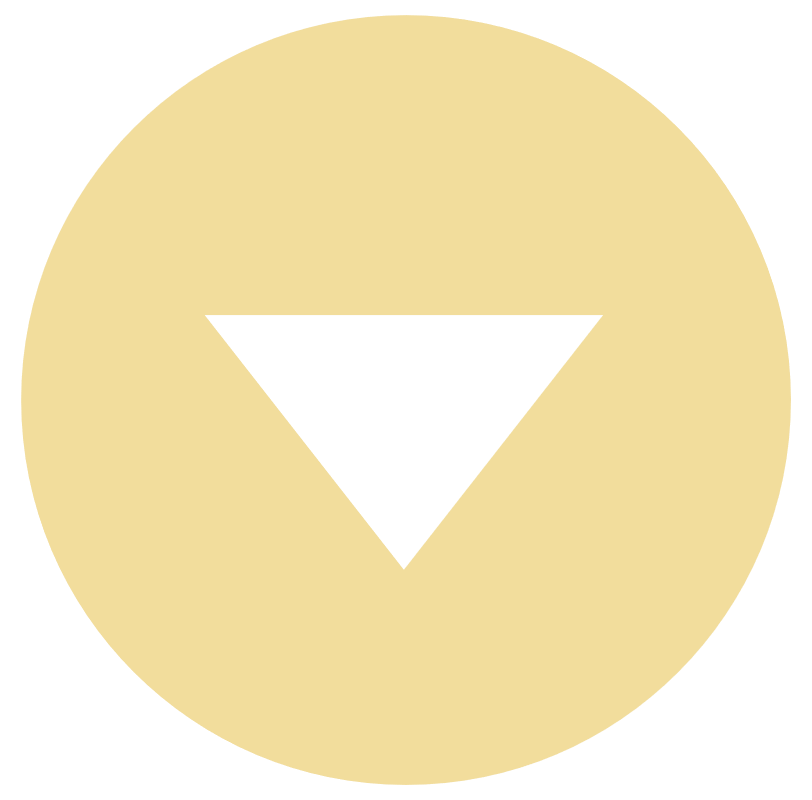 Add title text
Add title text
Add title text
Click here to add content, content to match the title.
Click here to add content, content to match the title.
Add title text
Add title text
Click here to add content, content to match the title.
Click here to add content, content to match the title.
Add title text
Add title text
Add title text
Add title text
Click here to add content, content to match the title.
Click here to add content, content to match the title.
Click here to add content, content to match the title.
LOGO
03
Add title text
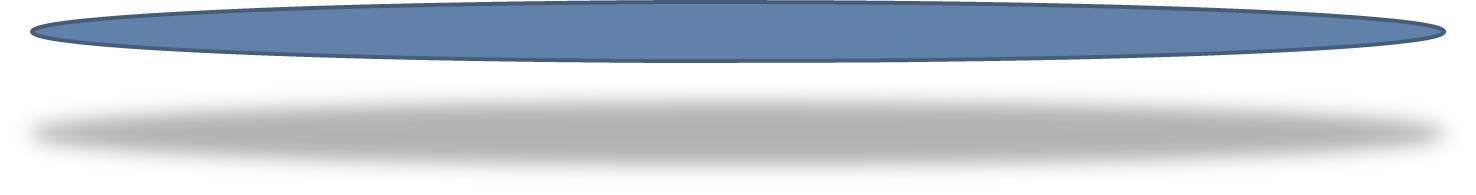 Click here to add content, content to match the title.
The part three
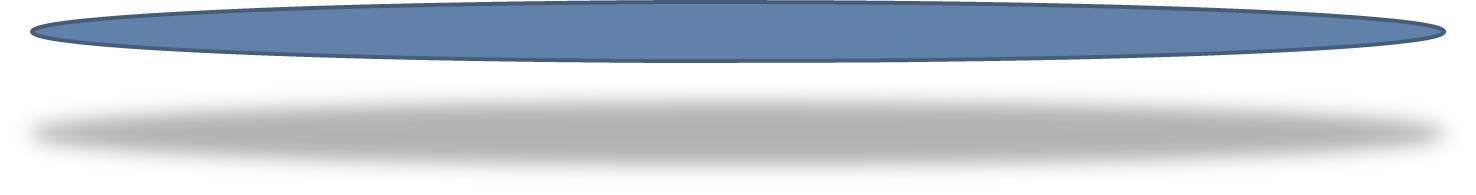 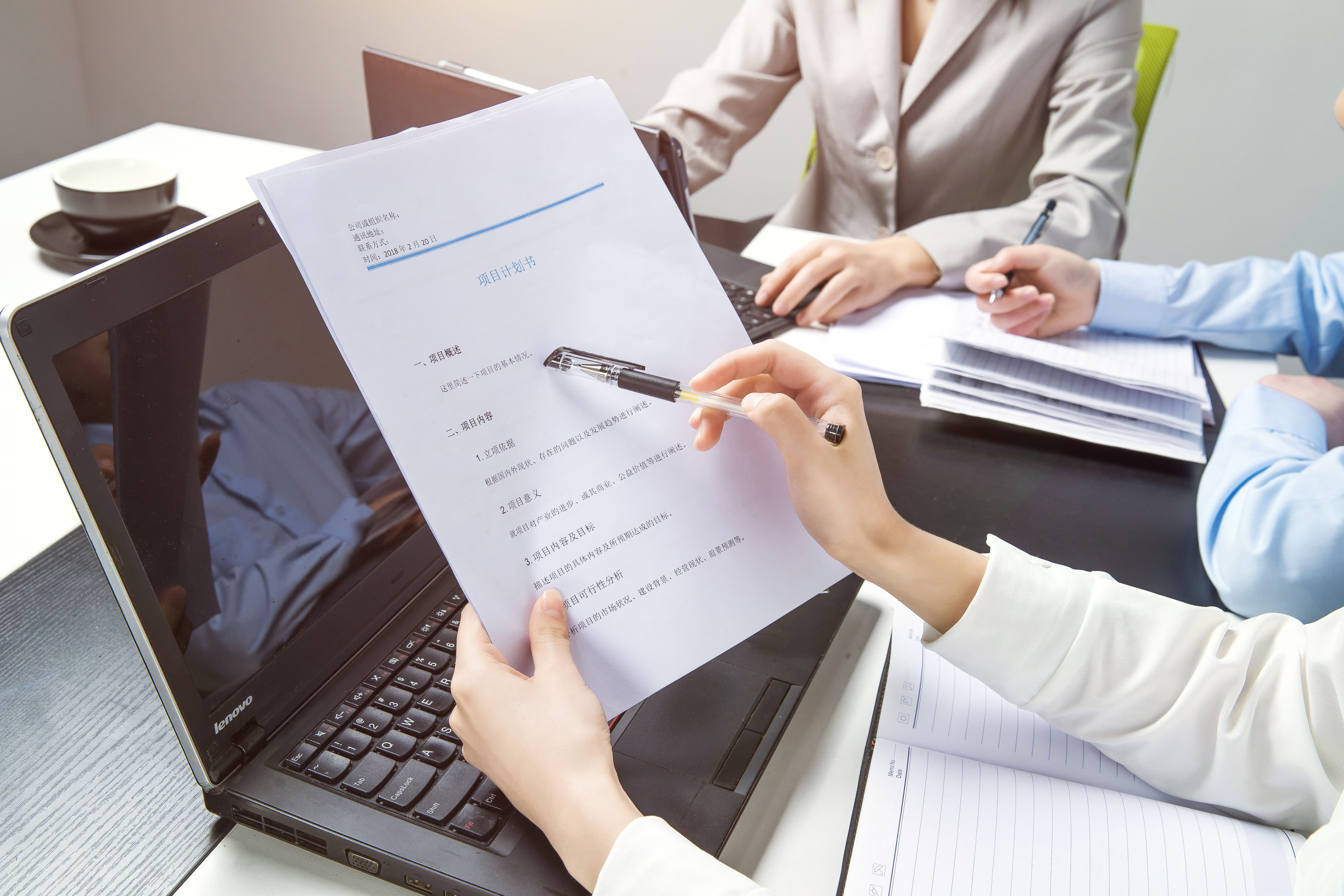 Add title text
Click here to add text content, such as keywords, some brief introductions, etc.Click here to add text content, such as keywords, some brief introductions, etc.
Add title text
Add title text
Add title text
Add title text
Click here to add content, content to match the title.
Click here to add content, content to match the title.
Click here to add content, content to match the title.
Click here to add content, content to match the title.
Add title text
Add the title text here
Click here to add text content, such as keywords, some brief introductions, etc.
Add title text
Click here to add text content, such as keywords, some brief introductions, etc.
Add title text
Add title text
Click here to add text content, such as keywords, some brief introductions, etc.
Add the title text here
Add title text
Add title text
Add title text
Add title text
$327
654
$241
70.21%
Add title text
Add title text
Add title text
Add title text
50%
70%
80%
95%
Add title text
Click here to add content, content to match the title.
Click here to add content, content to match the title.
Click here to add content, content to match the title.
Click here to add content, content to match the title.
Add the title text here
Click here to add content, content to match the title.
Click here to add content, content to match the title.
Add the title text here
Click here to add content, content to match the title.
Add title text
Click here to add content, content to match the title.
Click here to add text content, such as keywords, some brief introductions, etc.
Add the title text here
Add title text
Add title text
Add title text
Add title text
Add title text
Add title text
Add title text
Add title text
Add title text
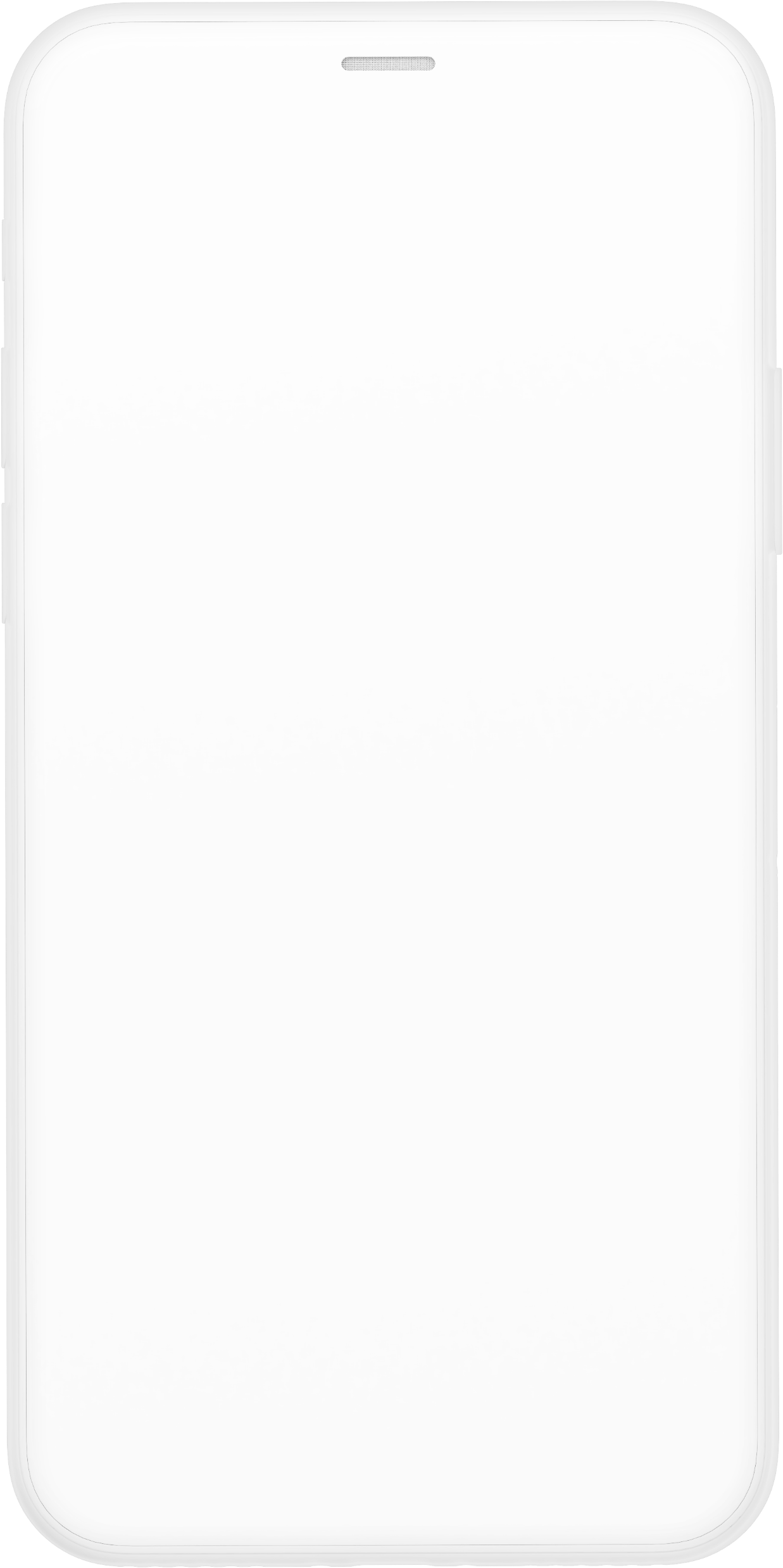 Add the title text here
Add title text
Add title text
Add title text
Add title text
Click here to add content, content to match the title.
Click here to add content, content to match the title.
Click here to add content, content to match the title.
LOGO
04
The part four
Add title text
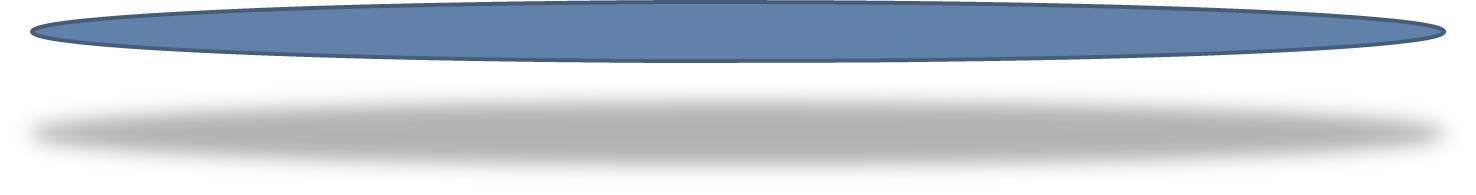 Click here to add content, content to match the title.
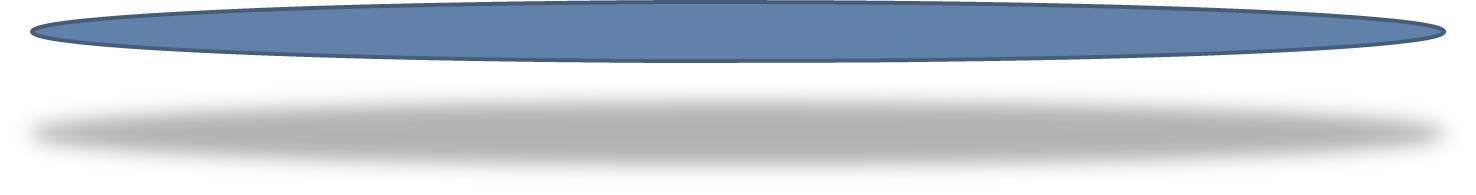 2023
Click here to add text content, such as keywords, some brief introductions, etc.
Add title text
Add title text
16th
Add title text
Add title text
Click here to add text content, such as keywords, some brief introductions, etc.
Add title text
Click here to add text content, such as keywords, some brief introductions, etc.
Add title text
STEP
STEP
03
02
Add title text
Click here to add content, content to match the title.
Click here to add content, content to match the title.
STEP
STEP
01
04
Click here to add content, content to match the title.
Click here to add content, content to match the title.
LOGO
05
Add title text
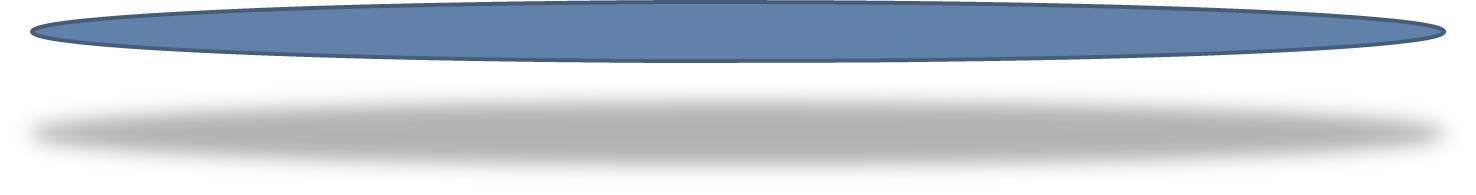 The part five
Click here to add content, content to match the title.
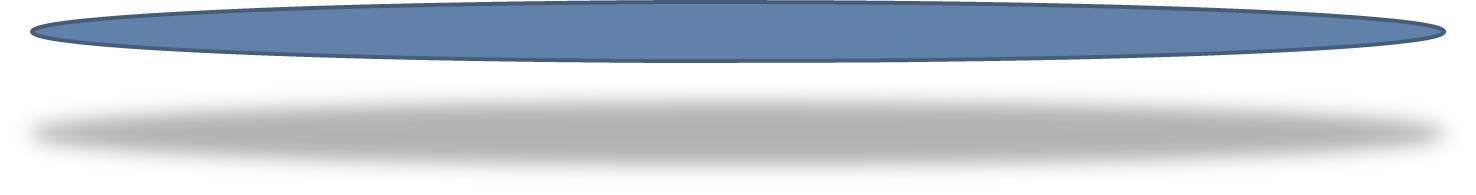 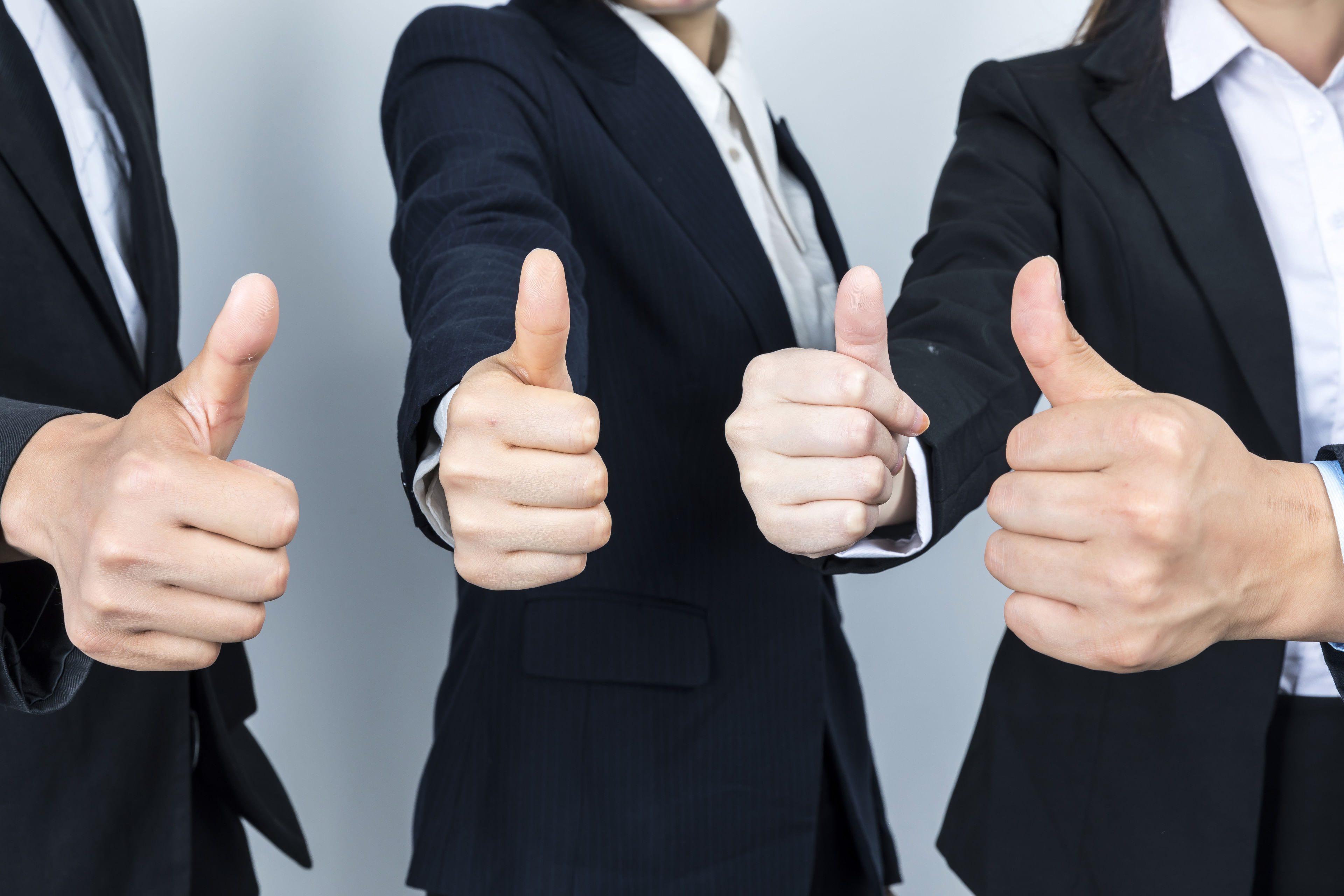 Add title text
Click here to add content, content to match the title.
Click here to add content, content to match the title.
Click here to add content, content to match the title.
Add title text
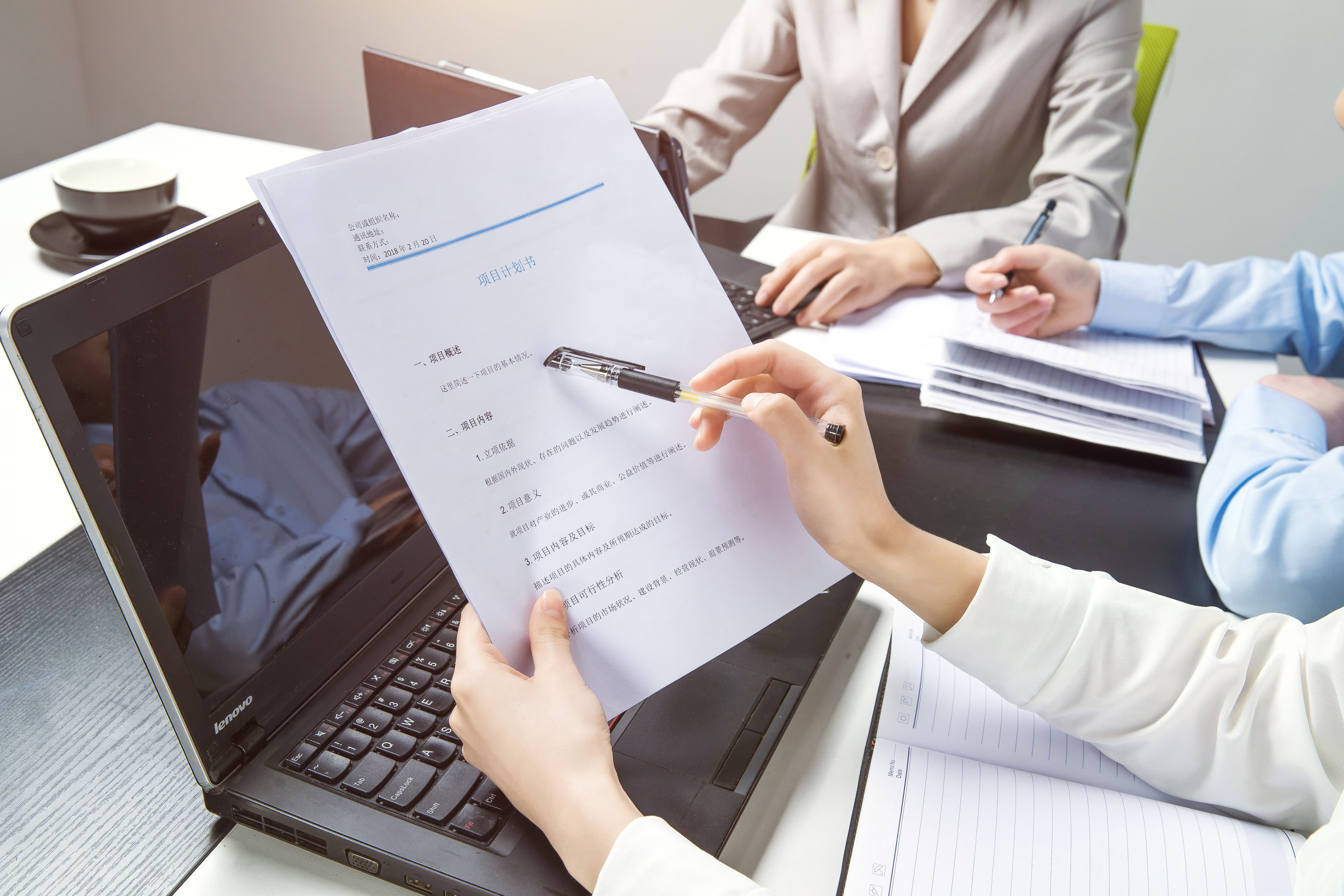 Add title text
Add title text
Add title text
Add title text
45%
30%
25%
Add title text
Click here to add content, content to match the title.
Add title text
Add title text
Click here to add content, content to match the title.
Click here to add content, content to match the title.
Add title text
Add title text
Add title text
Add title text
Click here to add content, content to match the title.
Click here to add content, content to match the title.
Click here to add content, content to match the title.
LOGO
06
Add title text
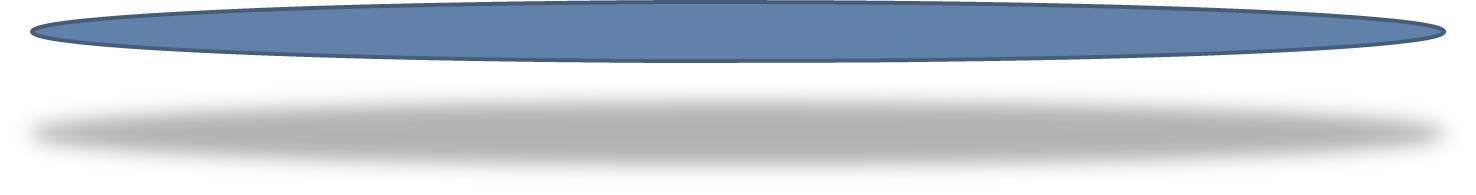 Click here to add content, content to match the title.
The part six
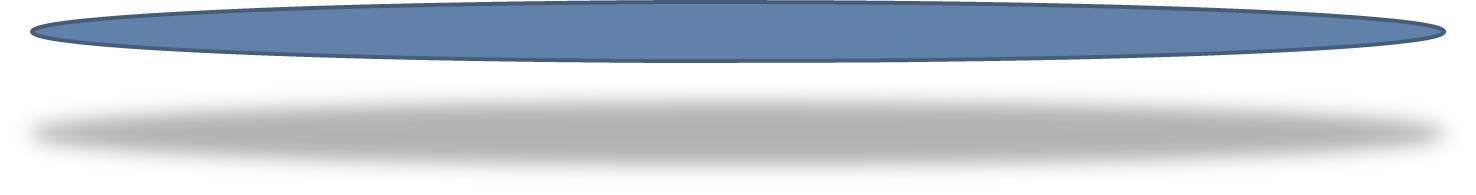 Add title text
65%
Add title text
Click here to add content, content to match the title.
Add title text
Add title text

Click here to add content, content to match the title.
Add title text
Add title text

Click here to add content, content to match the title.
Add title text
Add title text
Add title text
Add title text
Click here to add content, content to match the title.
Click here to add content, content to match the title.
Click here to add content, content to match the title.
Click here to add content, content to match the title.
Add title text
Add title text
Add title text
Add title text
Click here to add content, content to match the title.
Click here to add content, content to match the title.
Click here to add content, content to match the title.
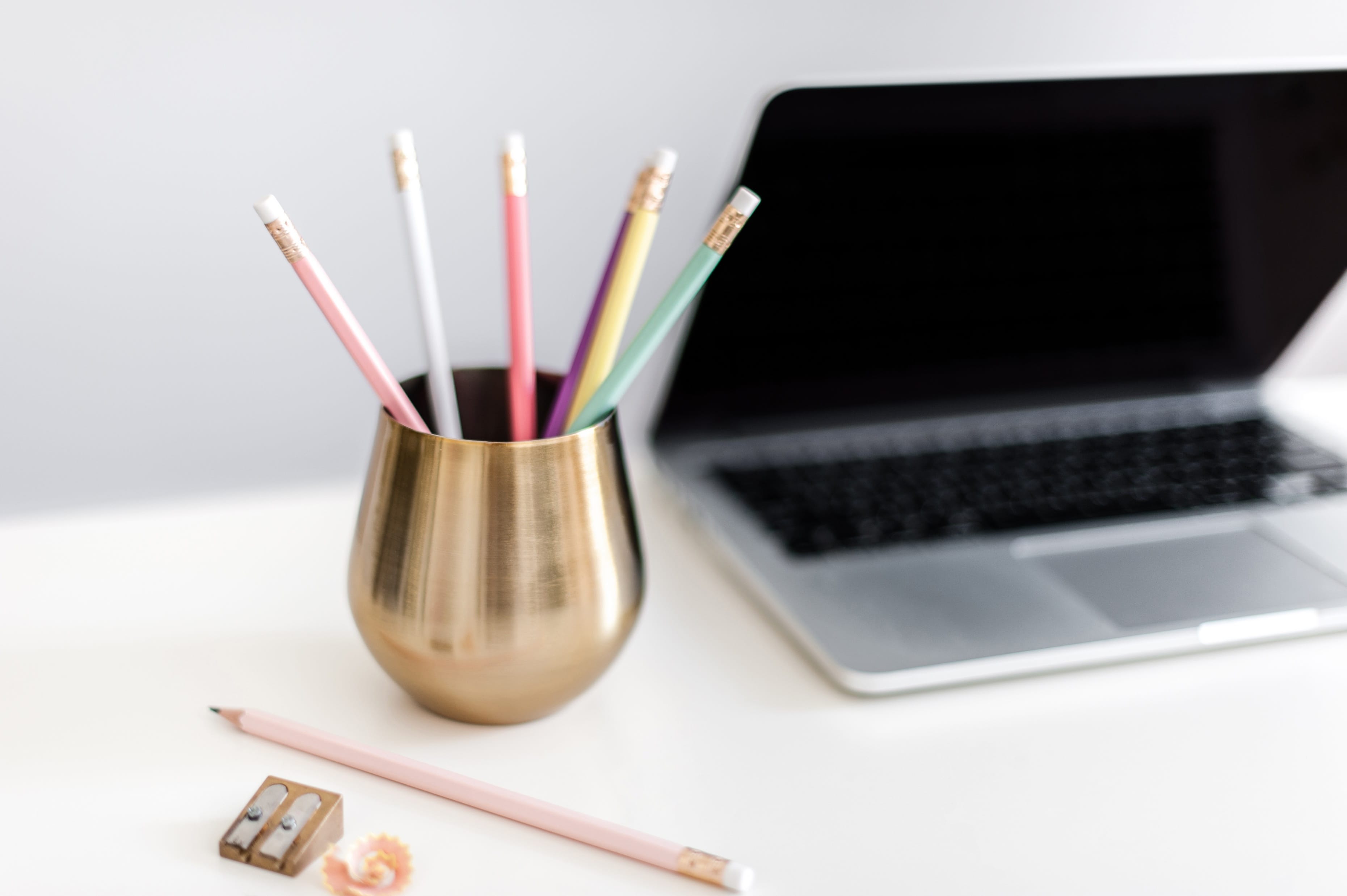 Add title text
Click here to add content, content to match the title.
Add title text
Click here to add content, content to match the title.
Add title text
Add title text
Click here to add content, content to match the title.
Q&A time
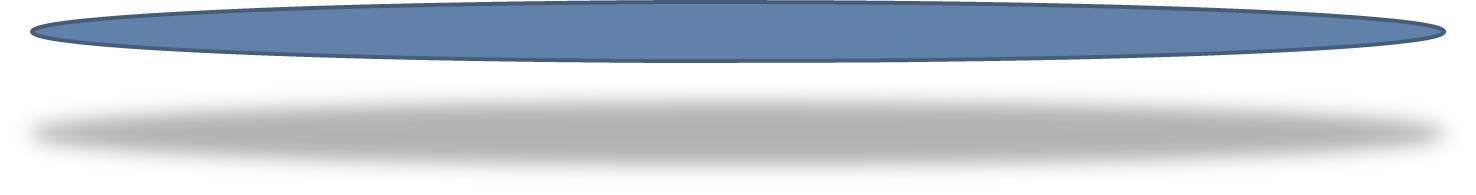 Teachers, please raise my subject
valuable opinion!
THANKS
Thanks to my alma mater for providing valuable learning and practice opportunities!
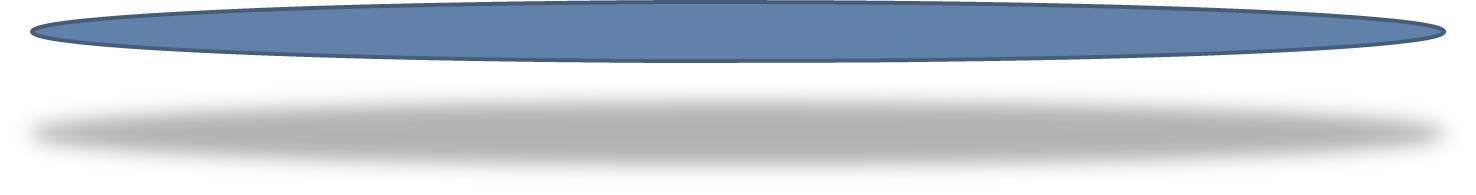 Thanks to my mentor team!
Thank you students for your support and help!
Thank you all reviewers!
LOGO
THANK YOU
XXX Academy
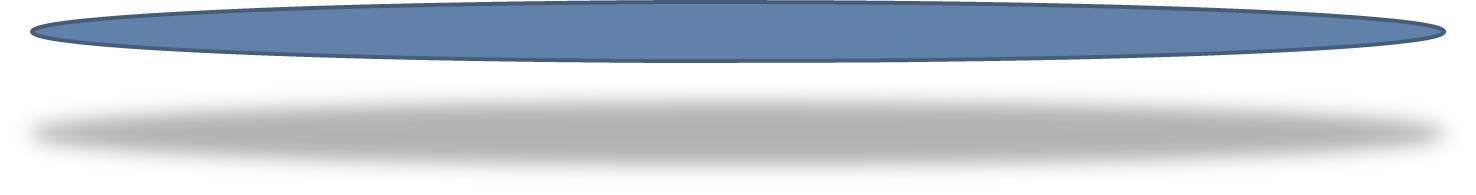 Respondent:
Instructor:
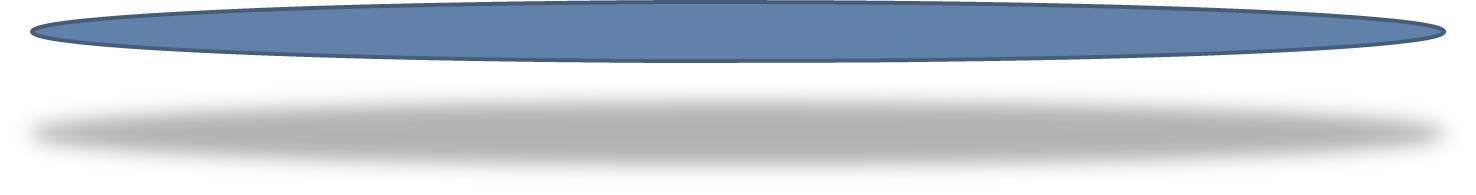